С юбилеем, «Волшебница»
40 лет
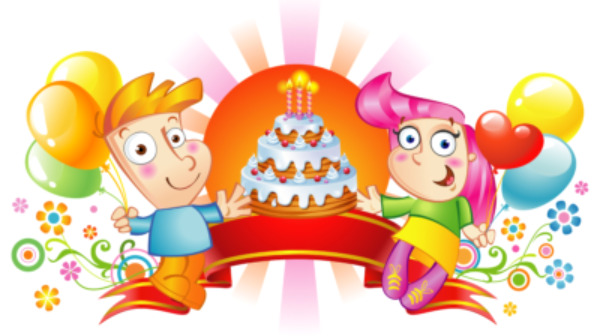 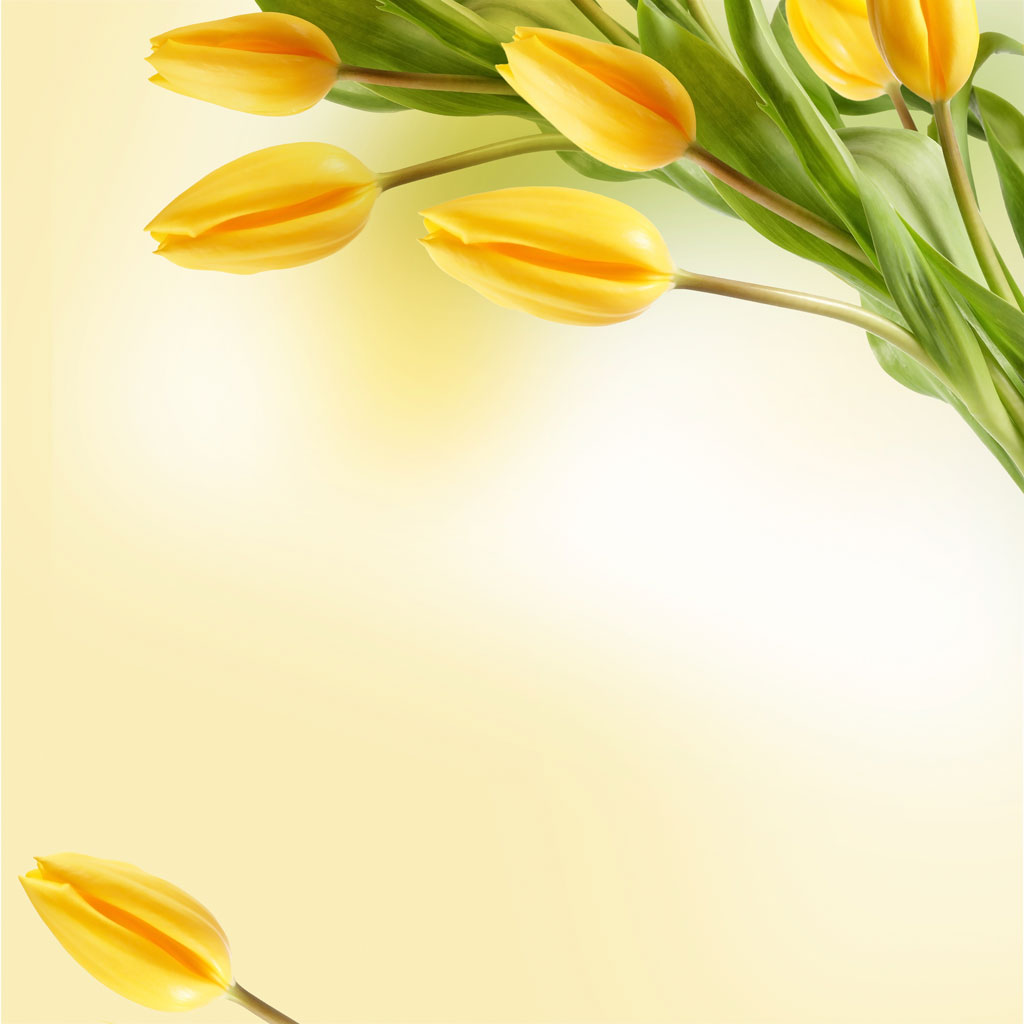 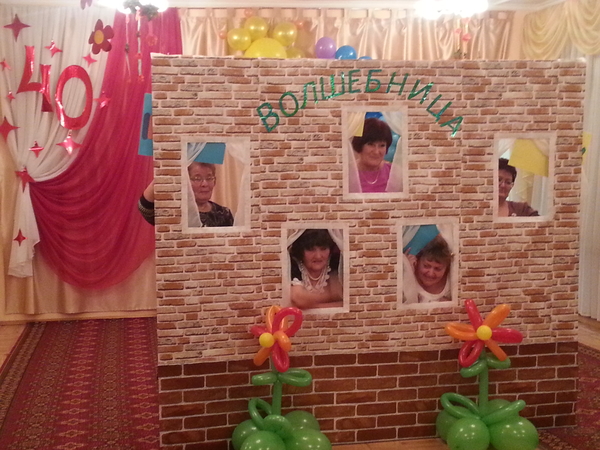